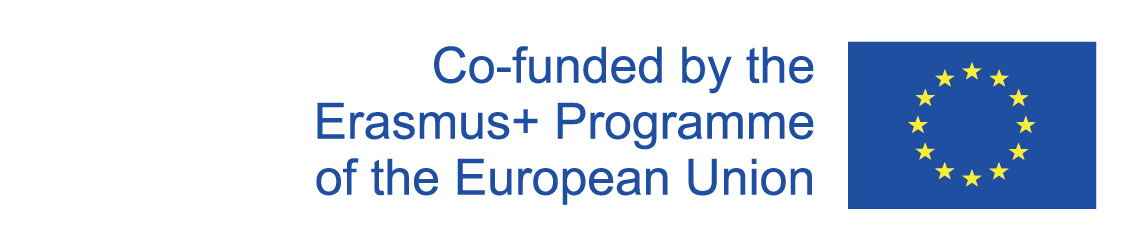 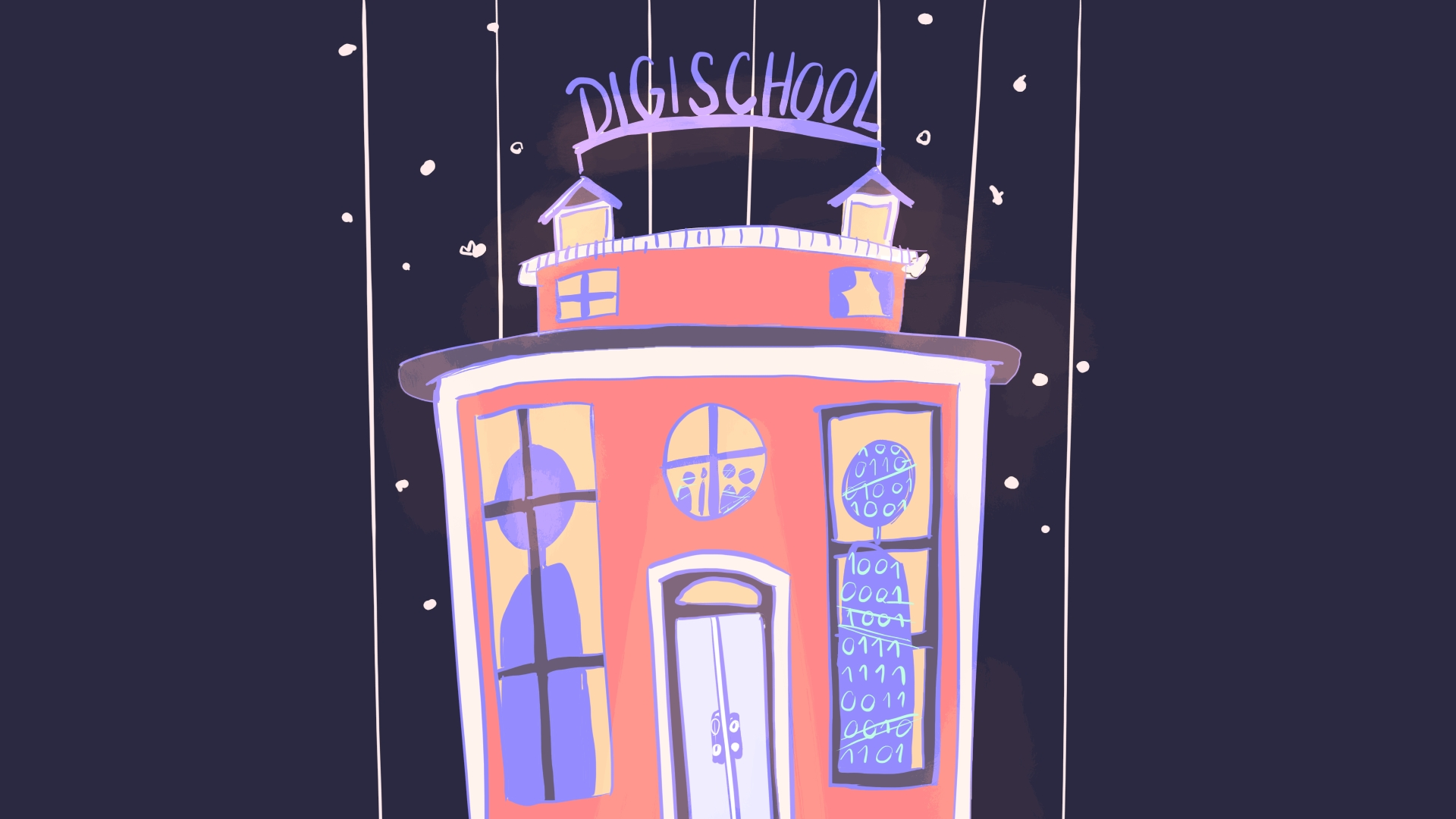 Digi School Ethics  Non-verbal Communication - Gestures
2020-1-SK01-KA226-SCH-094350
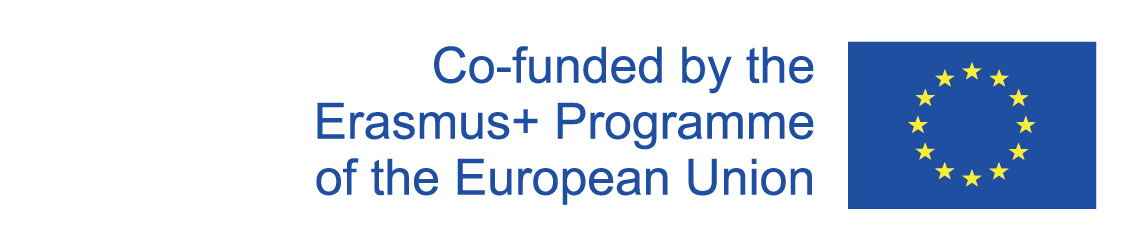 Non-verbal Communication - Gestures
SUBJECT: Ethics
SPECIFICATION: Non-verbal Communication - Gestures
AGE GROUP: 14-15
1 LESSON : 45 min
2020-1-SK01-KA226-SCH-094350
‹#›
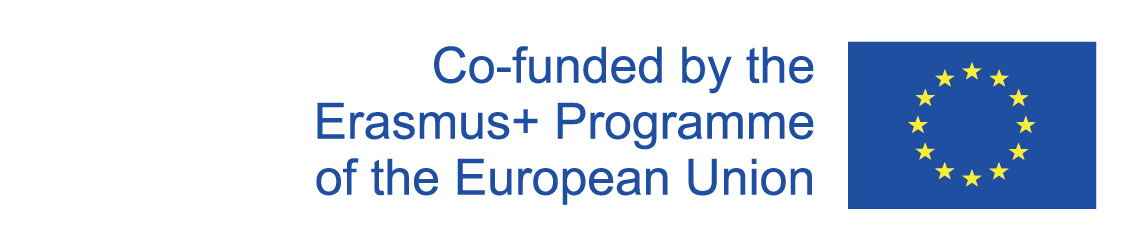 CONTENTS
Communication
01
02
Non-verbal Communication
Gestures
03
Teaching Materials
04
2020-1-SK01-KA226-SCH-094350
‹#›
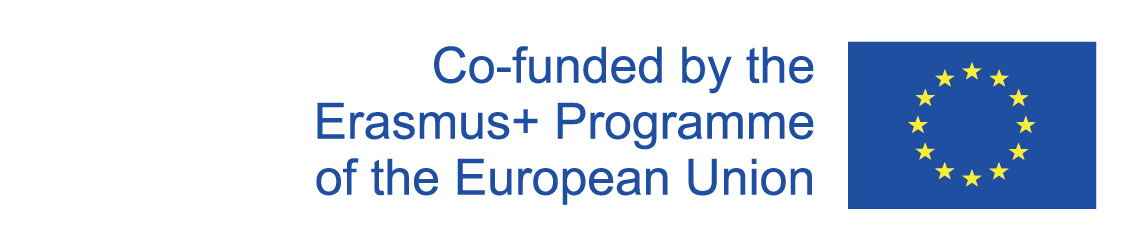 1
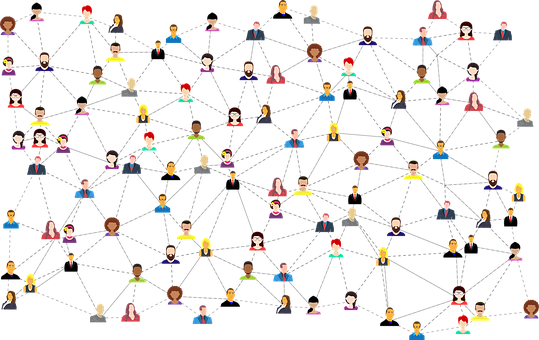 Communication
The aim of communication
2020-1-SK01-KA226-SCH-094350
‹#›
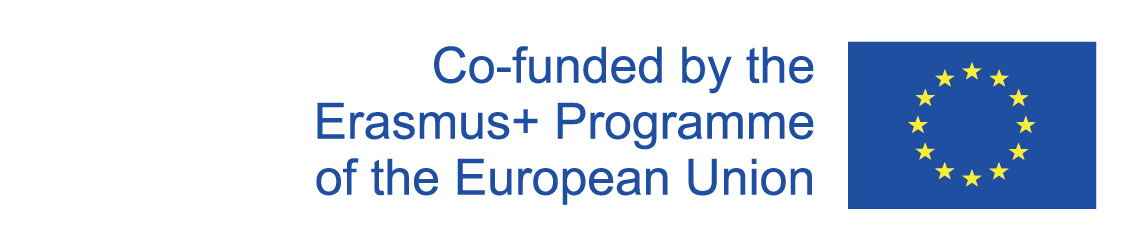 BASIC INFORMATION
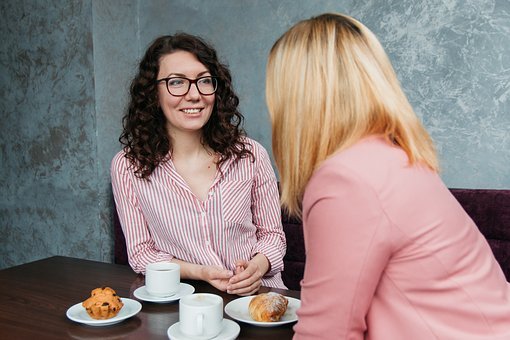 The aim of communication is a process that conveys messages of which purpose is understanding. It has existed in human community since its beginning.

Its task  is to interchange as much content-based information between the communicators within certain period of time as possible – effective communication.
2020-1-SK01-KA226-SCH-094350
‹#›
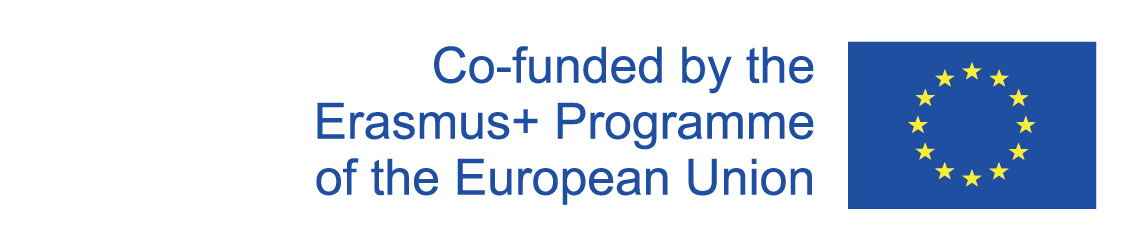 2
Non-verbal Communication
The importance of the non-verbal communication
2020-1-SK01-KA226-SCH-094350
‹#›
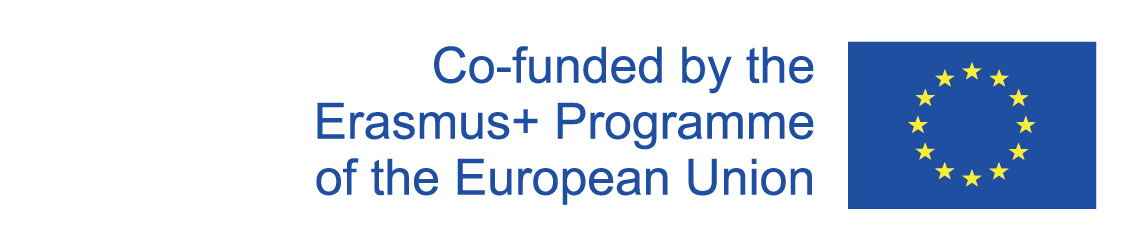 GENERAL INFORMATION
The most frequent subdivision of communication:
Verbal communication – uses words
Non-verbal communication – using other means than words
Communication using deeds – effect of deeds
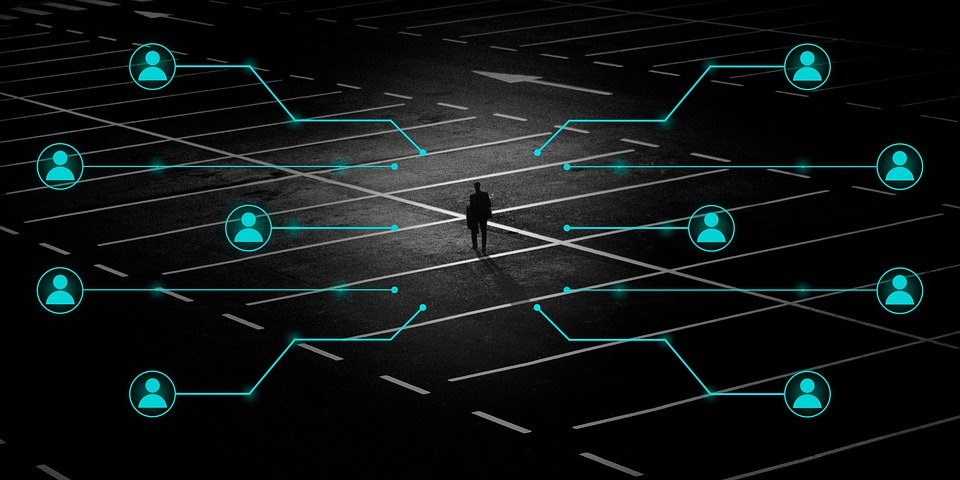 2020-1-SK01-KA226-SCH-094350
‹#›
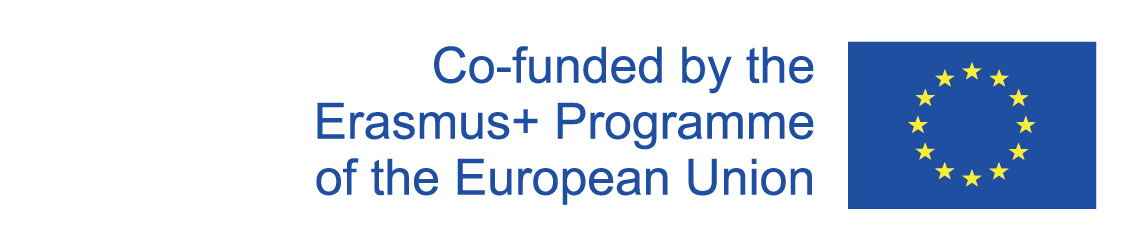 GENERAL INFORMATION
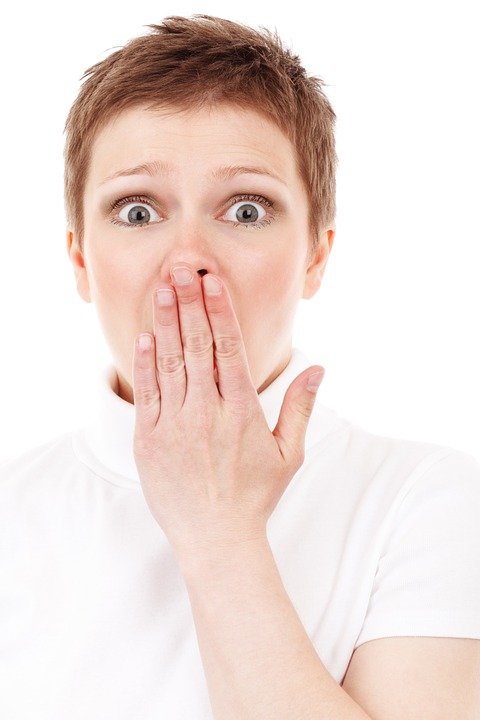 Non-verbal communication (communication without words) can have a different meaning to us, it can show:
Interest in communication, 
We show who we are, 
We affect the behaviour of others, 
We affect the course of  mutual meeting
2020-1-SK01-KA226-SCH-094350
‹#›
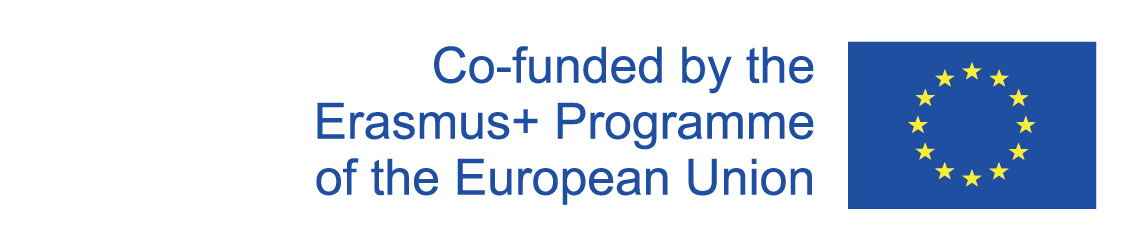 3
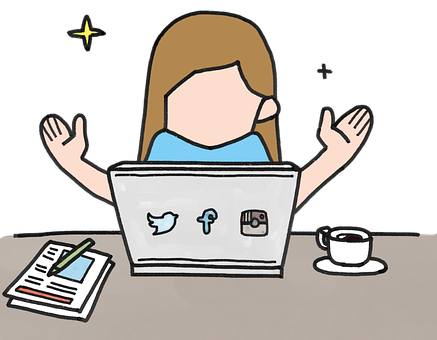 Gestures
.
2020-1-SK01-KA226-SCH-094350
‹#›
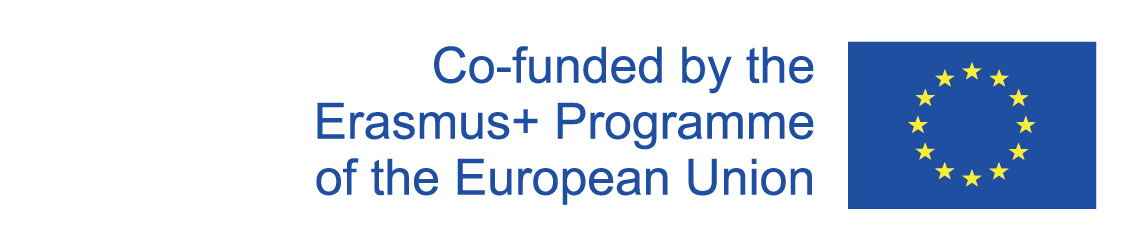 GENERAL INFORMATION
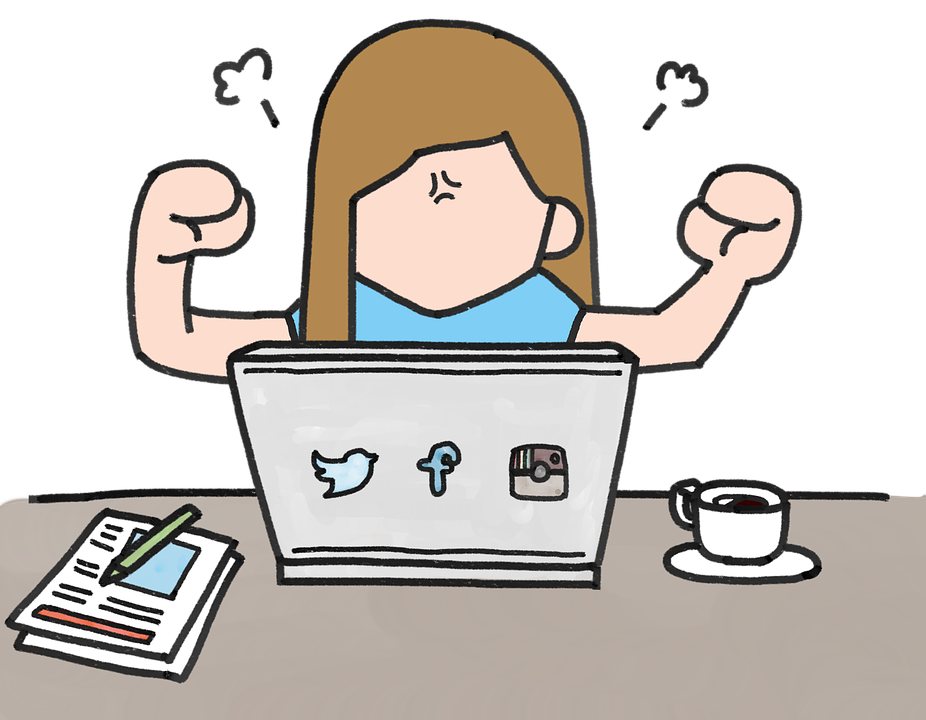 Gestures:
from lat. gest – free, unintentional hand movement, or of other body part 
signs, body movements (mainly hands) that help people when speaking
 it is a type of non-verbal communication, based on the usage of gestures
2020-1-SK01-KA226-SCH-094350
‹#›
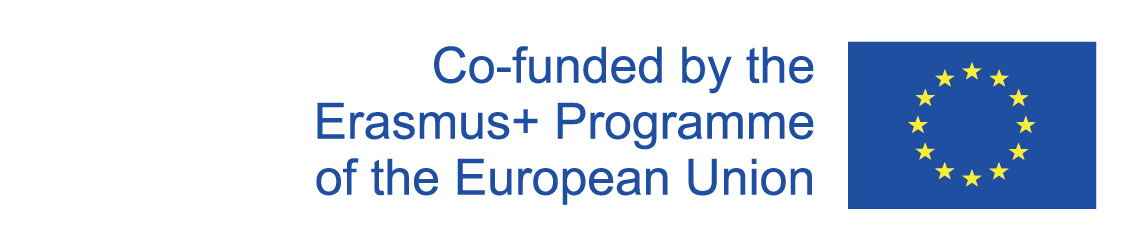 4
Teaching Materials
2020-1-SK01-KA226-SCH-094350
‹#›
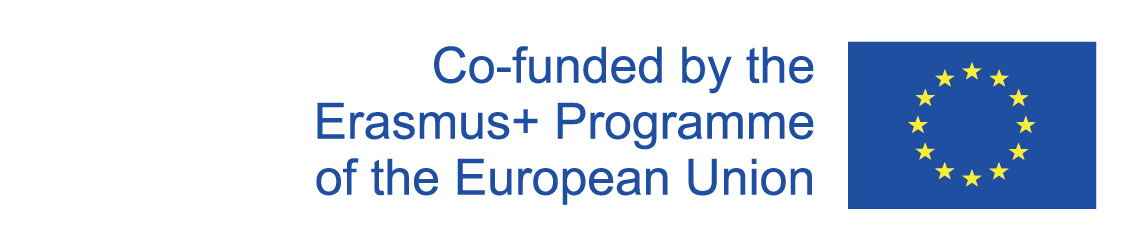 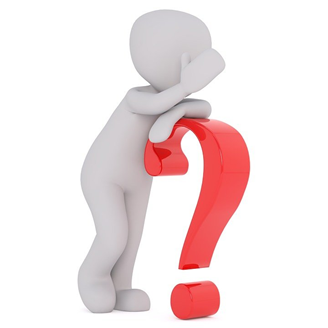 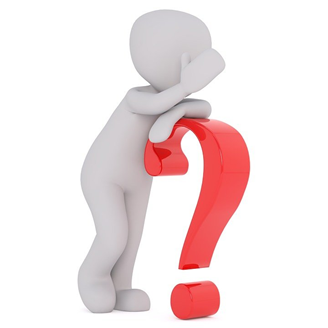 TEACHING MATERIALS
<
Non-verbal communication - gestures
2020-1-SK01-KA226-SCH-094350
‹#›
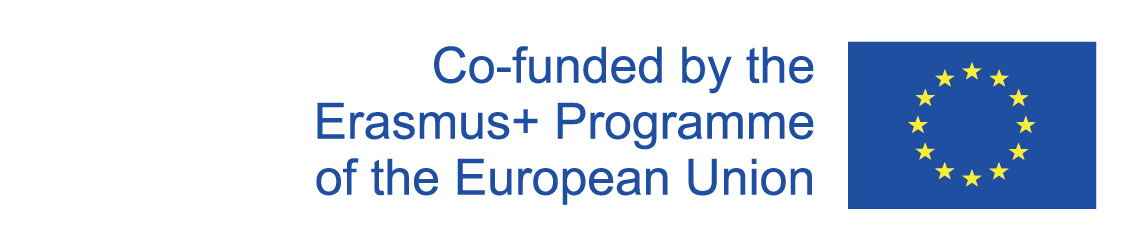 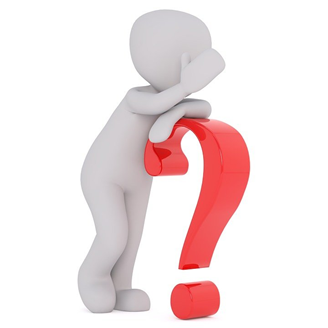 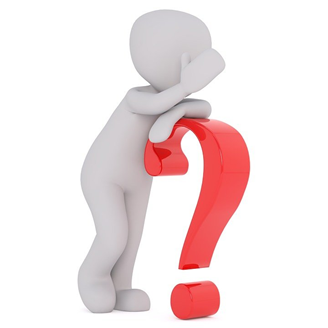 INTERACTIVE EXERCISES
<
Students create teams (2 – 4).
In wordwall activity choose the right answers in gesticulation.
2020-1-SK01-KA226-SCH-094350
‹#›
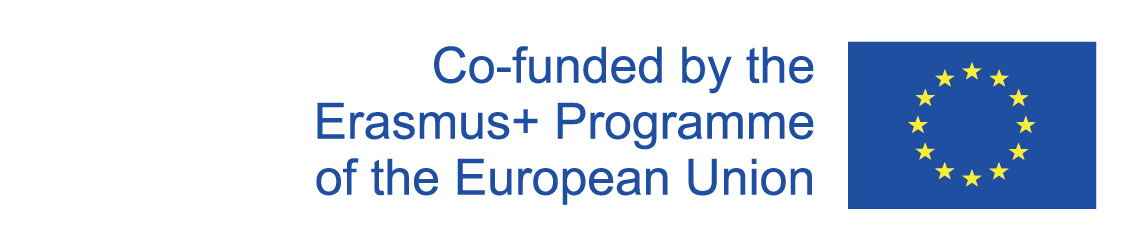 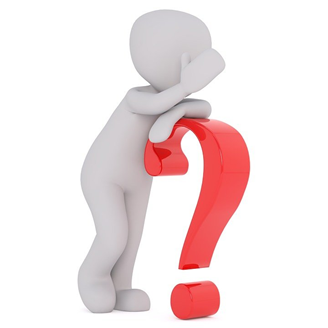 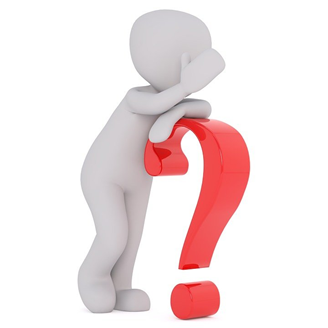 INTERACTIVE EXERCISES
<
Students create teams (2 – 4).
In wordwalle they will assign gesticulation to the right statement.
2020-1-SK01-KA226-SCH-094350
‹#›
SOURCES
Hartmannová, E, Petrufová, M: Spoločenská komunikácia pre 2. ročník obchodných akadémií 
BEDNAŘÍK, A. 2001. Riešenie konfliktov. Bratislava: -PDCS. ISBN 80-968095-4-7.
Janáčková, L: Praktická komunikace pro každý den. Praha: ISBN 978 – 80 – 247 – 2479 - 9
‹#›
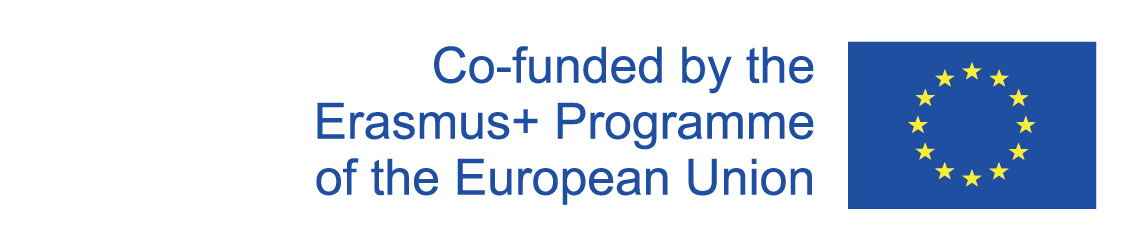 EN The European Commission's support for the production of this publication does not constitute an endorsement of the contents, which reflect the views only of the authors, and the Commission cannot be held responsible for any use which may be made of the information contained therein.
SK Podpora Európskej komisie na výrobu tejto publikácie nepredstavuje súhlas s obsahom, ktorý odráža len názory autorov, a Komisia nemôže byť zodpovedná za prípadné použitie informácií, ktoré sú v nej obsiahnuté.
2020-1-SK01-KA226-SCH-094350
‹#›